visite au Muséum d'Histoire Naturelle
Paris, 22 janvier 2024
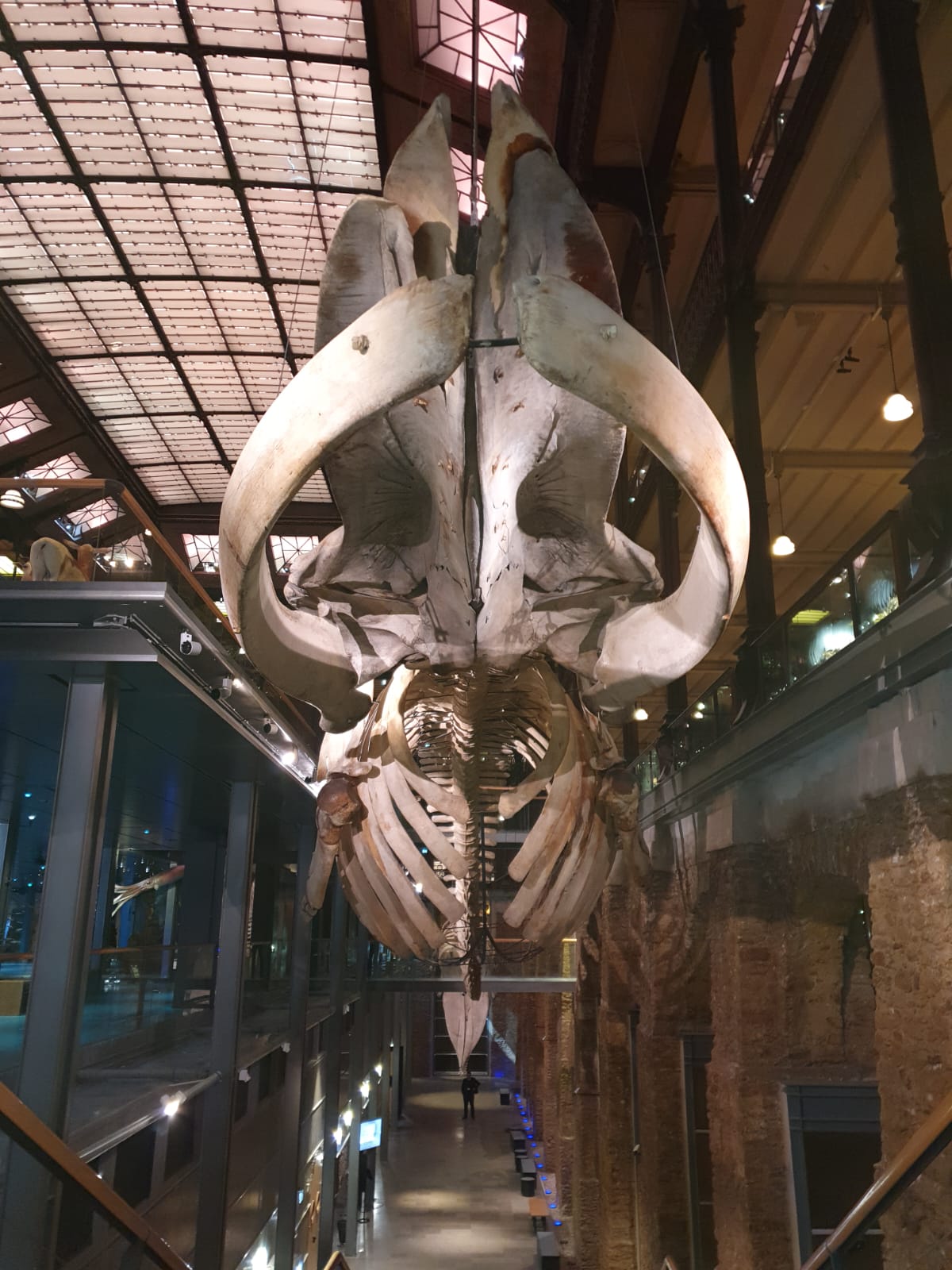 Sommaire
présentation générale 
le milieu marin
la savane
la forêt équatoriale
le désert
les espèces disparues ou très menacées
la ménagerie
la domestication des animaux sauvages
présentation générale
Le 22 janvier 2024, nous sommes allés au Muséum d'histoire naturelle à Paris, au Jardin des Plantes. On a vu des animaux naturalisés. En fait, ce sont des animaux dont la peau a été recousue sur des moulages de leur forme. On leur a remis leurs poils ou leurs plumes.
Quatre groupes ont fait une enquête dans la grande galerie de l'évolution sur: la savane africaine, la forêt équatoriale, le milieu marin et le désert.
Chacun à leur tour, les groupes rejoignaient Gérard à la salle des espèces disparues.
On a également vu l'éléphant Siam qui vient d'Inde, d'un cirque puis du zoo de Vincennes où il est mort.
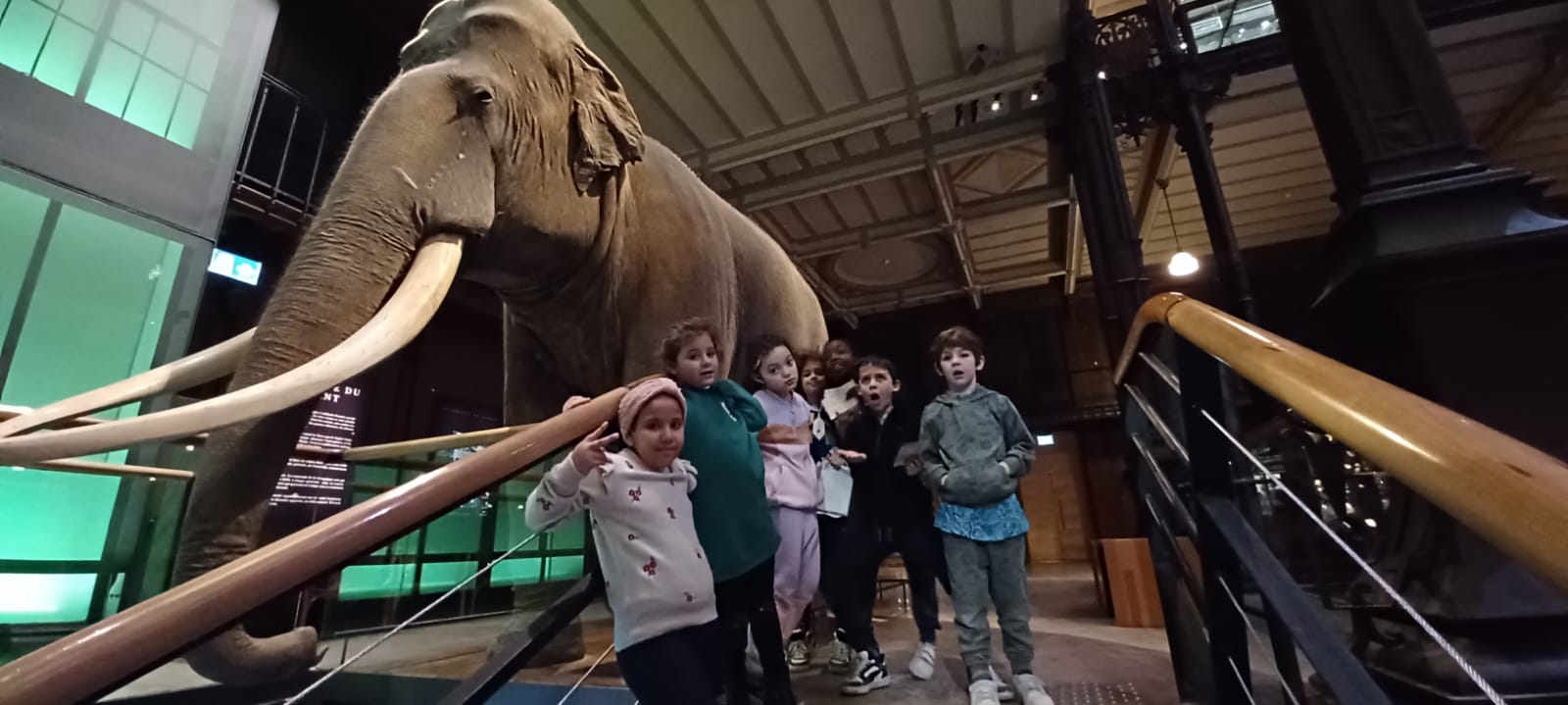 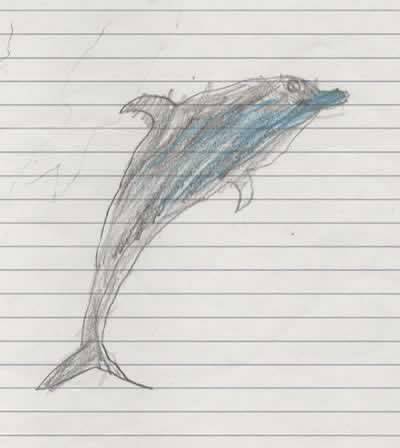 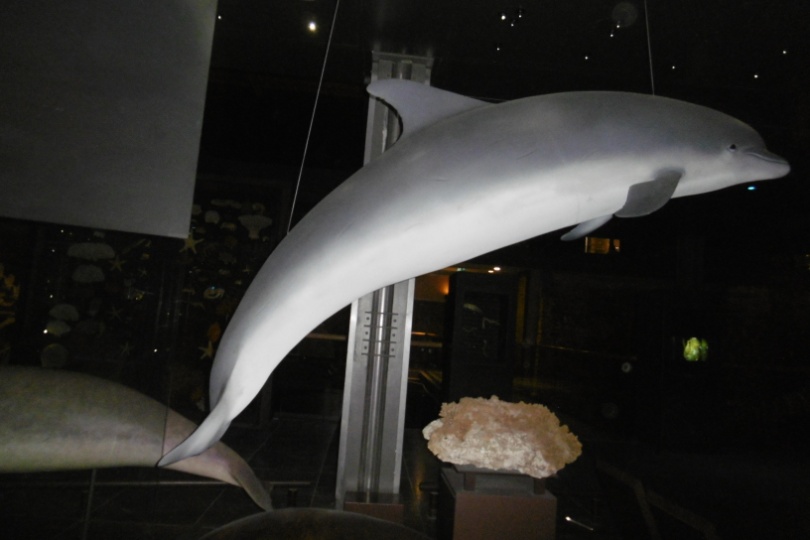 Le milieu marin
Nous avons vu le squelette du rorqual qui est une espèce de baleine, le requin scie, un dauphin ,le poisson lune, plusieurs petits animaux de la mer, quelques oiseaux de l Arctique comme la sterne et l albatros.

Le dauphin fait partie des mammifères marins qui sont dans tous les océans du globe comme la baleine.
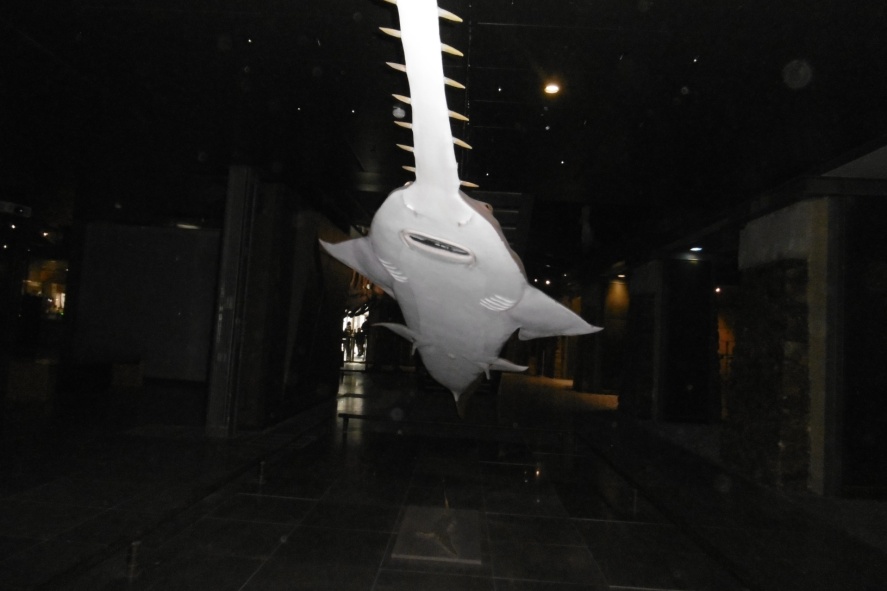 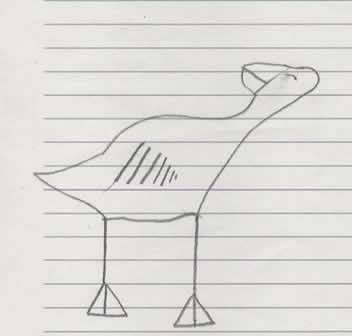 la savane africaine
Dans la savane, des animaux comme les lions, la girafe, l'éléphant, des singes, des gnous, des jaguars, des panthères peuplent ce milieu très sec.
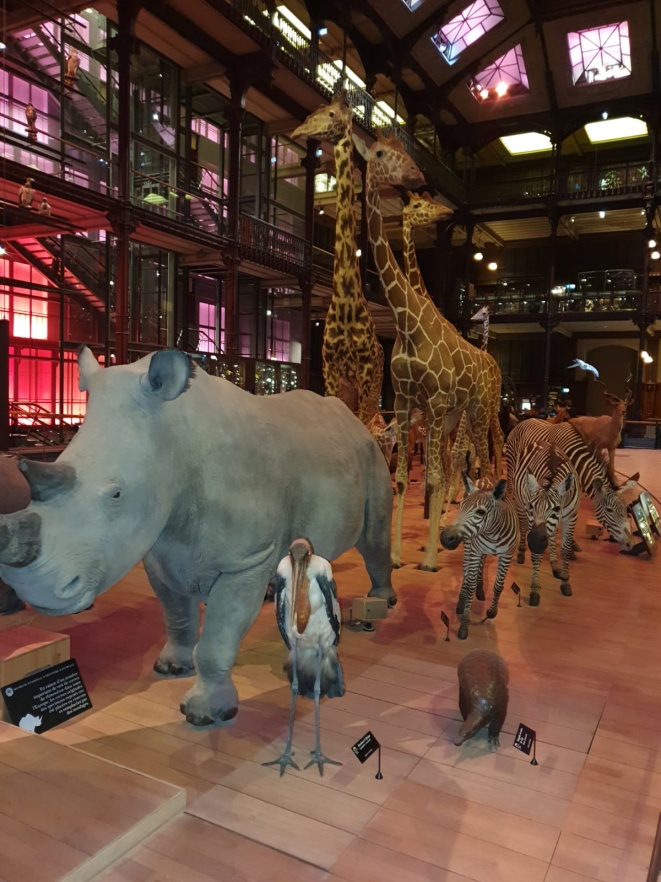 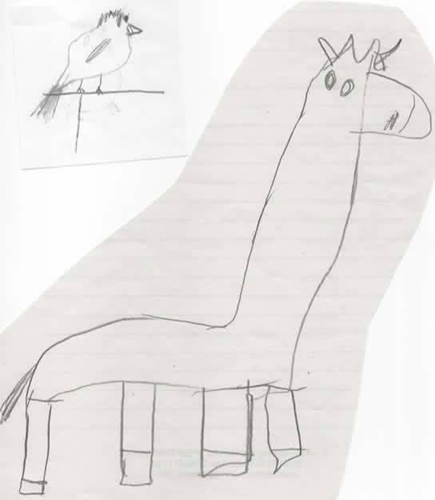 la forêt équatoriale
Dans la forêt équatoriale, vivent l'anaconda, le tatou, des panthères, de nombreux insectes, des singes petits et grands, des oiseaux ...
La forêt équatoriale est grande, haute, très verte et humide. Elle peut être dangereuse pour l'homme.
Elle existe en Afrique, en Amazonie, en Indonésie, ...
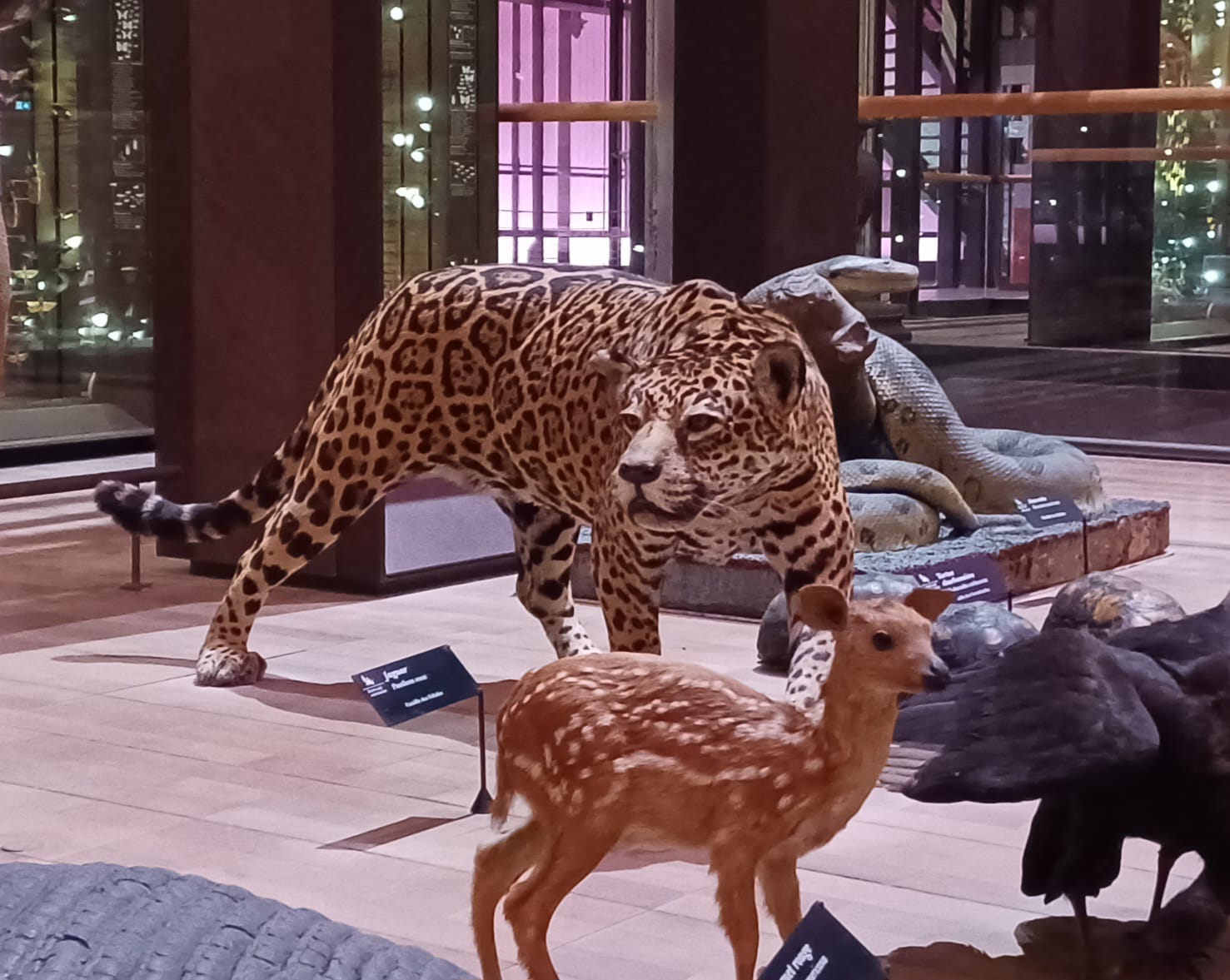 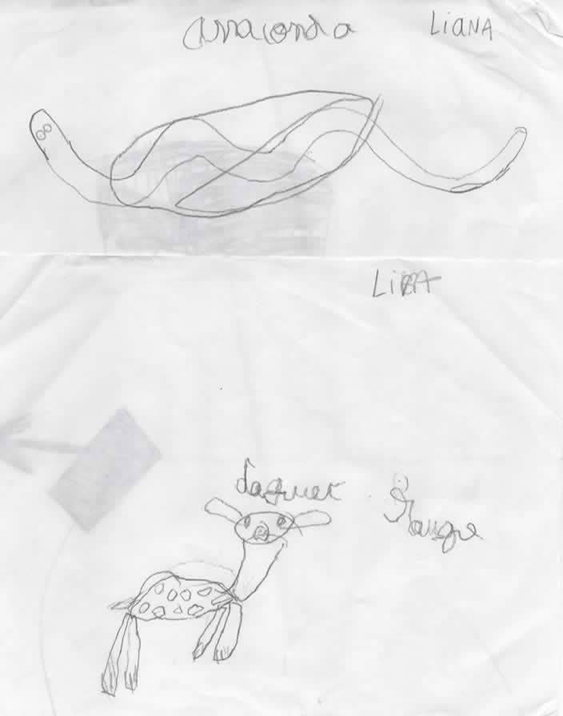 le désert
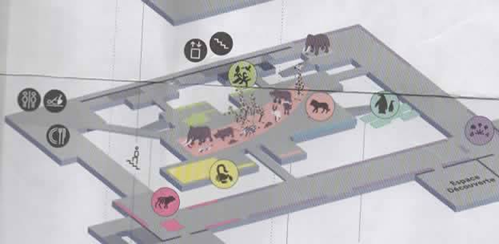 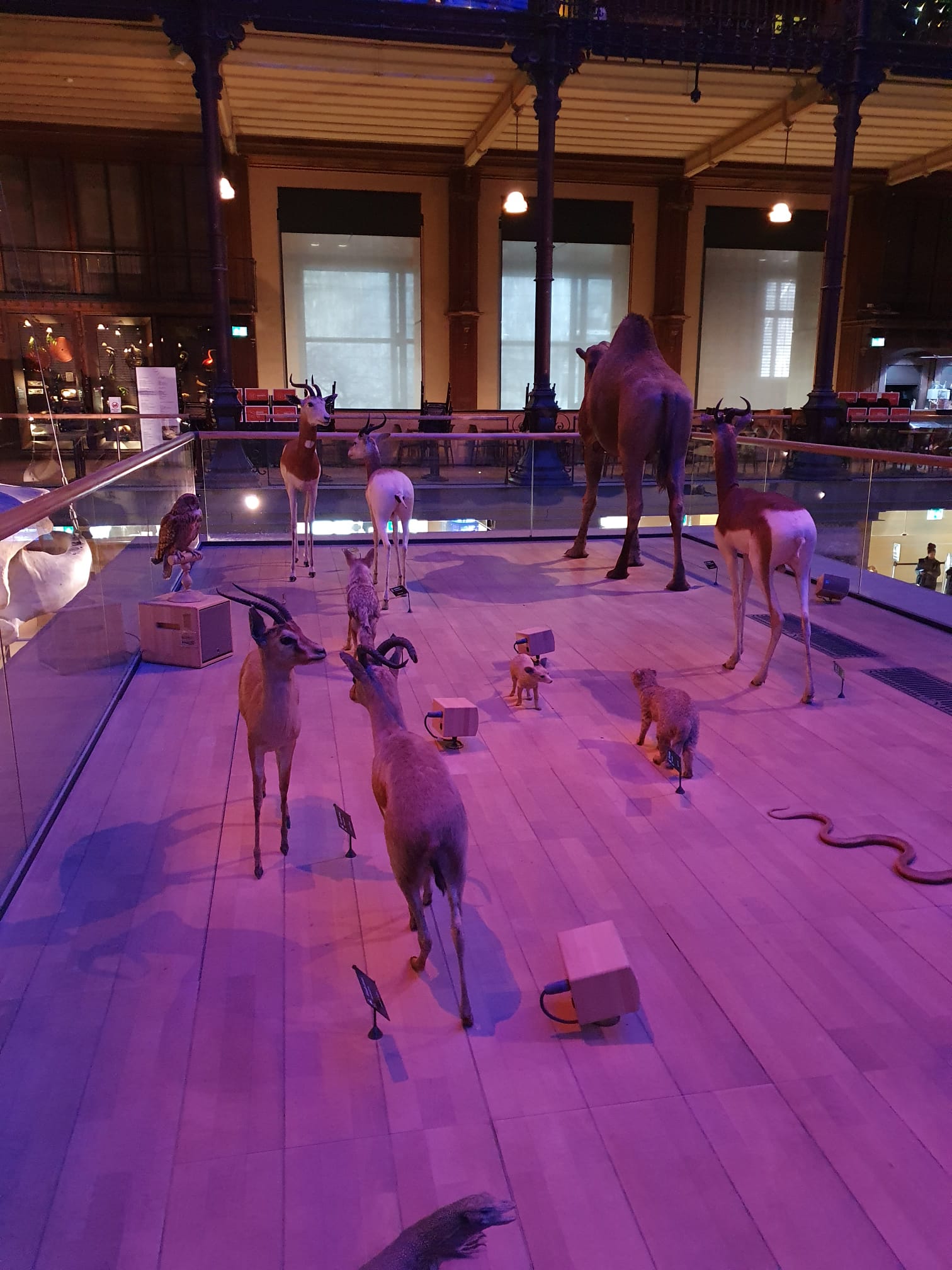 Le désert est un endroit très chaud et sec. Les animaux ou les insectes qui y vivent peuvent vivre sans eau longtemps.
On dit qu'ils sont adaptés à la vie dans ce milieu.
Les animaux les plus communs sont le dromadaire, les serpents, scarabées, scorpions, iguane, ...
Ils savent se camoufler comme l'araignée des sables qui se cache dans le sable du désert pour attaquer ses proies par surprise.
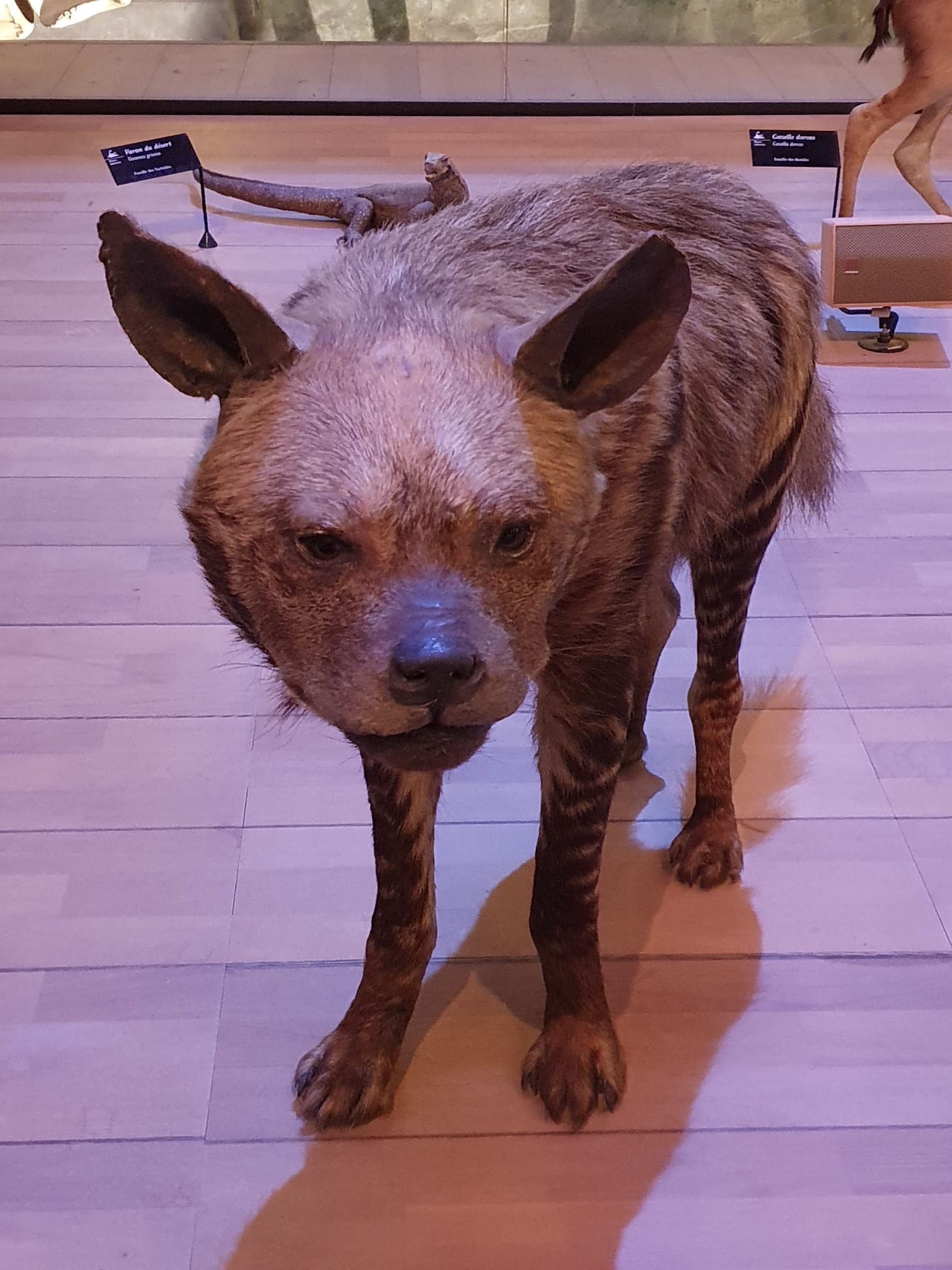 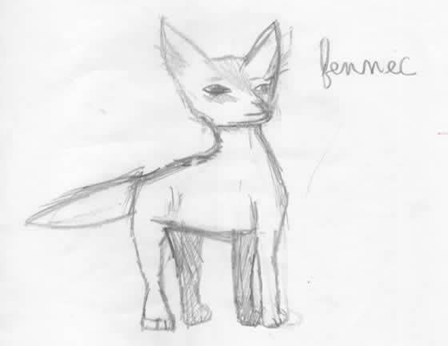 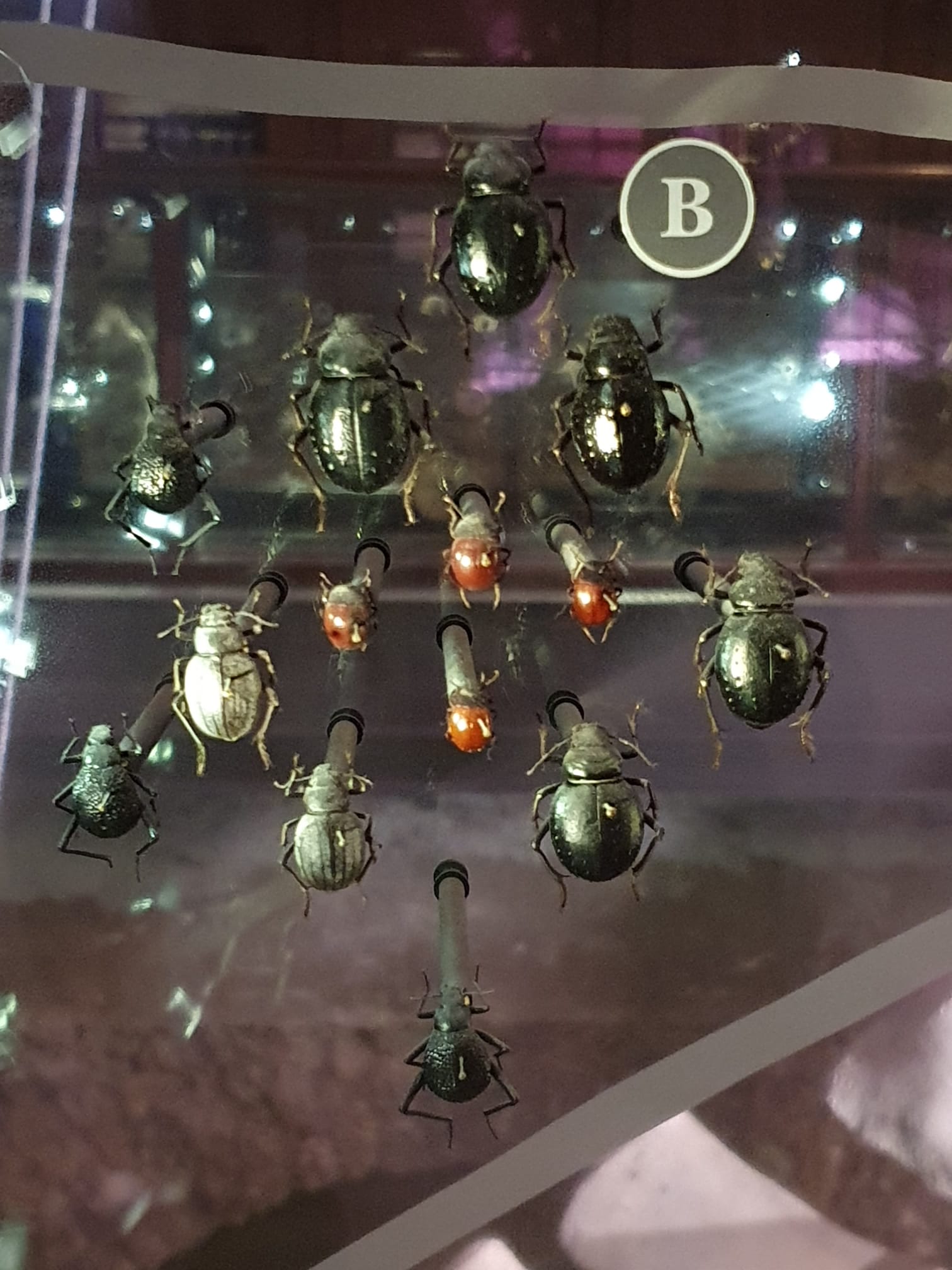 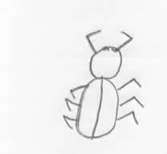 les espèces disparues
 ou 
très menacées
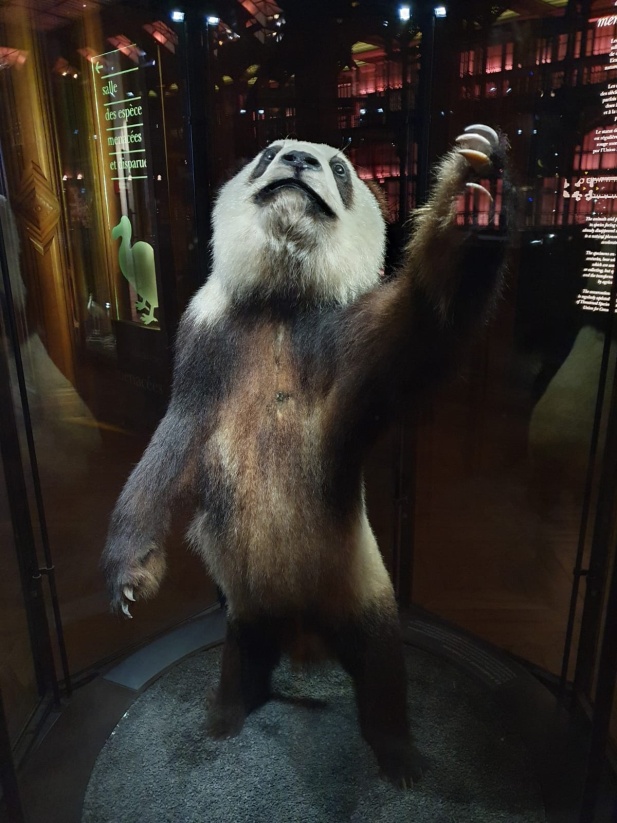 il y a beaucoup d'animaux disparus comme le dodo ou le aye-aye dans cette salle du Muséum d'histoire naturelle.
Nous sommes devant plusieurs animaux comme le gorille qui est presque disparu. Il y a des oiseaux, des singes. On a vu des chevaux qui sont en voie de disparition. Il y a aussi des loups.
Gérard Bousquet nous a accompagnés dans cette salle qu'il connait bien. Il nous a aussi montré un film sur des espèces presque disparues qu'il a vu à Madagascar.
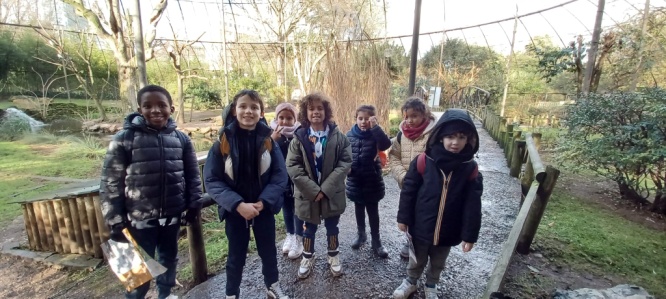 la ménagerie
Nous sommes allés à la ménagerie après avoir mangé, vers 14 heures.
Cet endroit clos abrite malheureusement des animaux comme des singes, des reptiles, des rapaces, des oiseaux et des arachnides.
Cette animalerie sert aux scientifiques du Muséum d'observatoire pour les animaux sauvages.
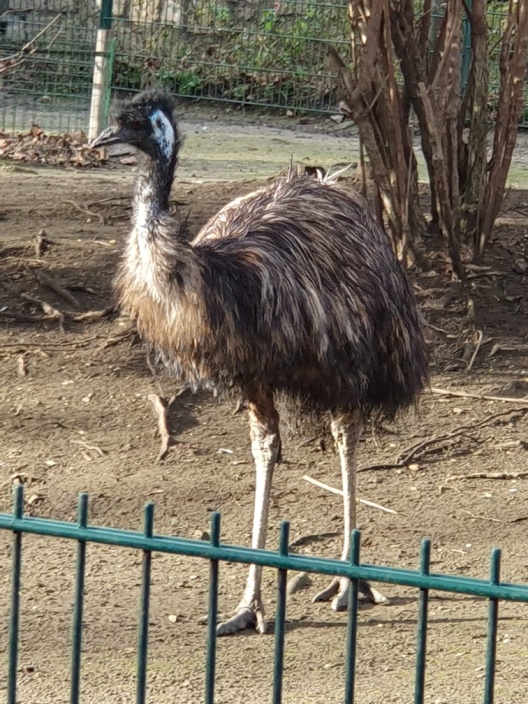 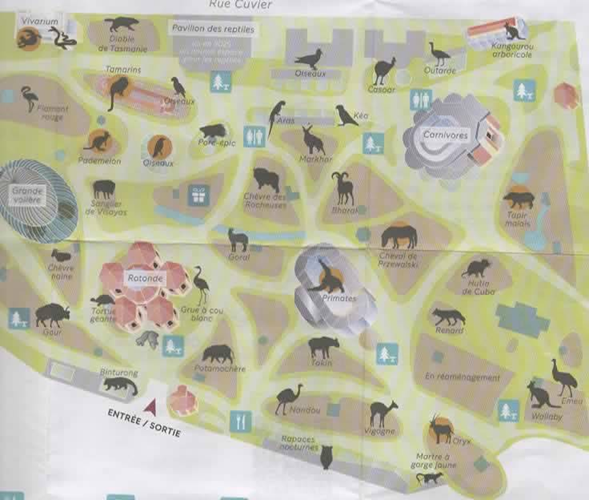 la domestication des animaux sauvages
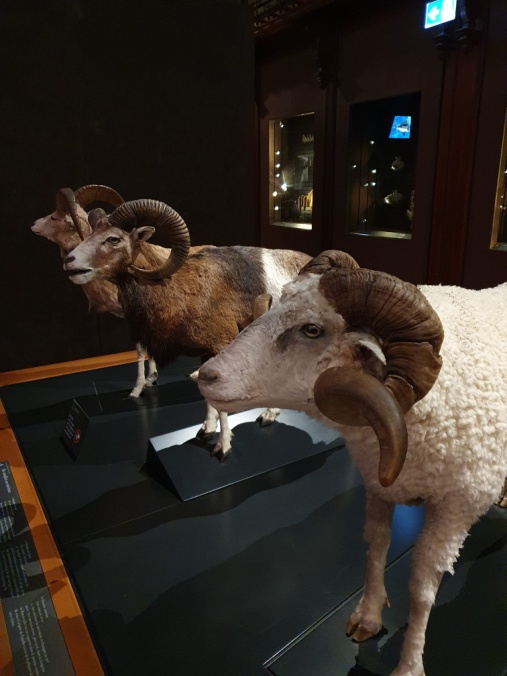 Certains animaux ont été domestiqués par les hommes. Les animaux sont domestiqués pendant la préhistoire.
Par exemple : le chien a été domestiqué par les hommes , les vaches ont été apprivoisées par les hommes , les moutons ont été  dressés par les hommes et certains oiseaux ont été élevés par les hommes.
"Domestiqué"  veut dire qu’ils étaient sauvages mais que maintenant on ne peut plus les voir dans la nature sous la même apparence .